무선통신에 의한 
객실관리시스템
Ver 1.10
㈜ 제이드 솔루션
중소기업진흥공단 “벤처기업”인증 기업
한국산업기술진흥협회 “연구개발전담부서”인증
경상남도 양산시 주남로 288 영산대학교 문화관 3416호      TEL. 1644-3368     FAX. 051-980-2487     http://www.ediga.co.kr
■ 회사 소개
회사명
㈜ 제이드 솔루션
회사명
대표이사
고 재동
설립연도
2016년 04월 25일
본사주소
경상남도 양산시 주남로 288 영산대학교 문화관 3416호
사업분야
IT기기 제조업, 숙박시설등의 솔루션 및 통신장비 제조
경상남도 양산시 주남로 288 영산대학교 문화관 3416호      TEL. 1644-3368     FAX. 051-980-2487     http://www.ediga.co.kr
■ 회사 소개
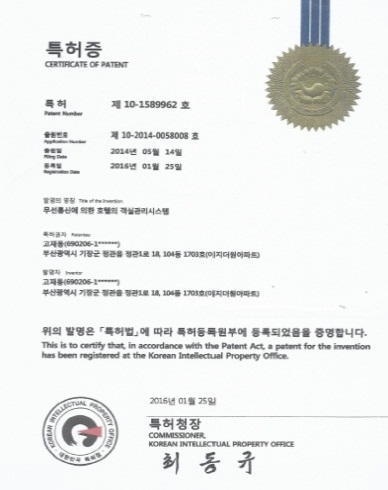 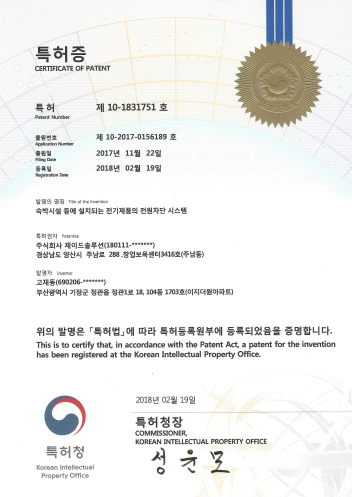 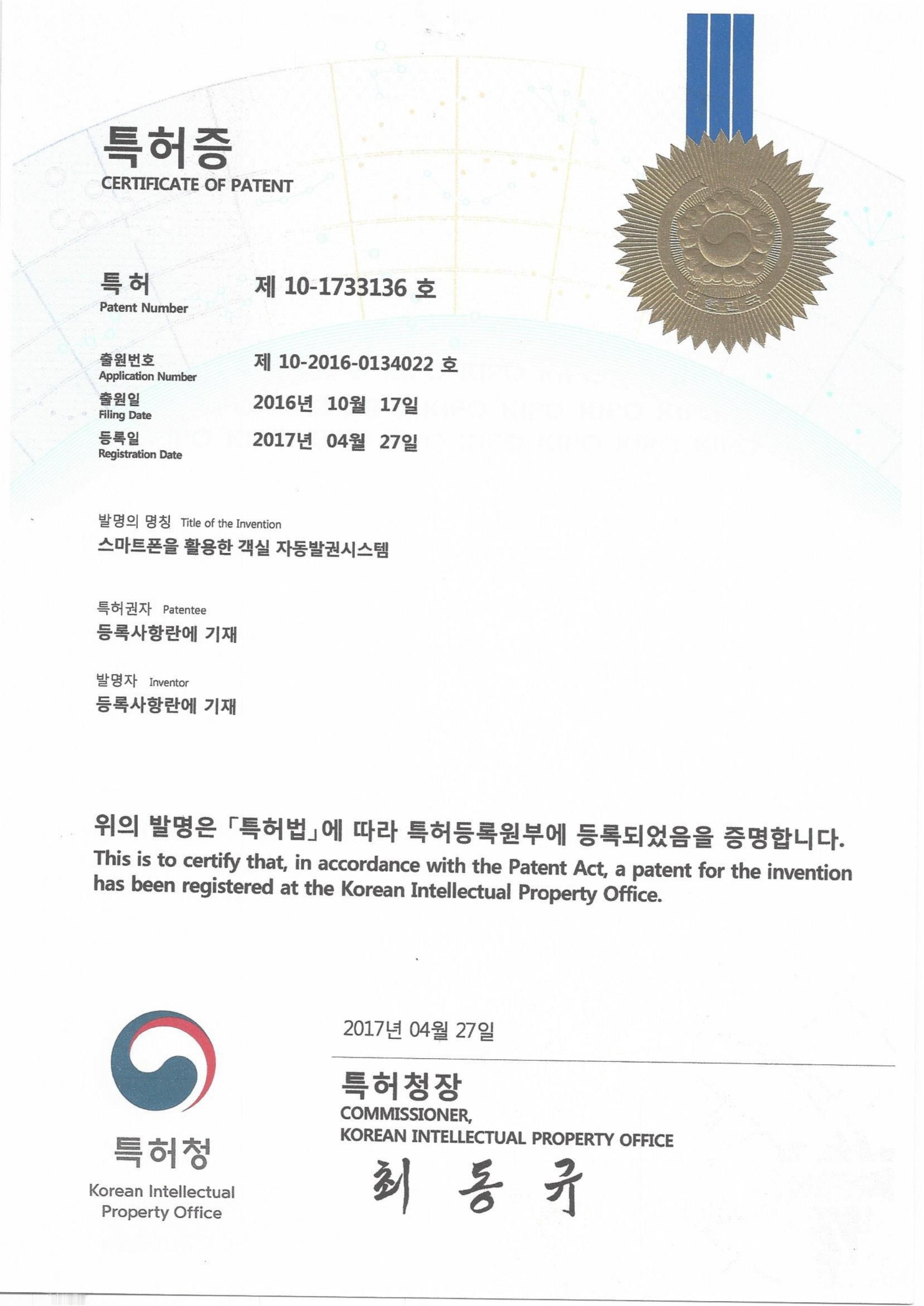 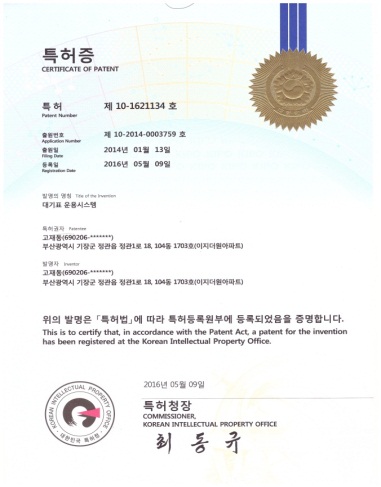 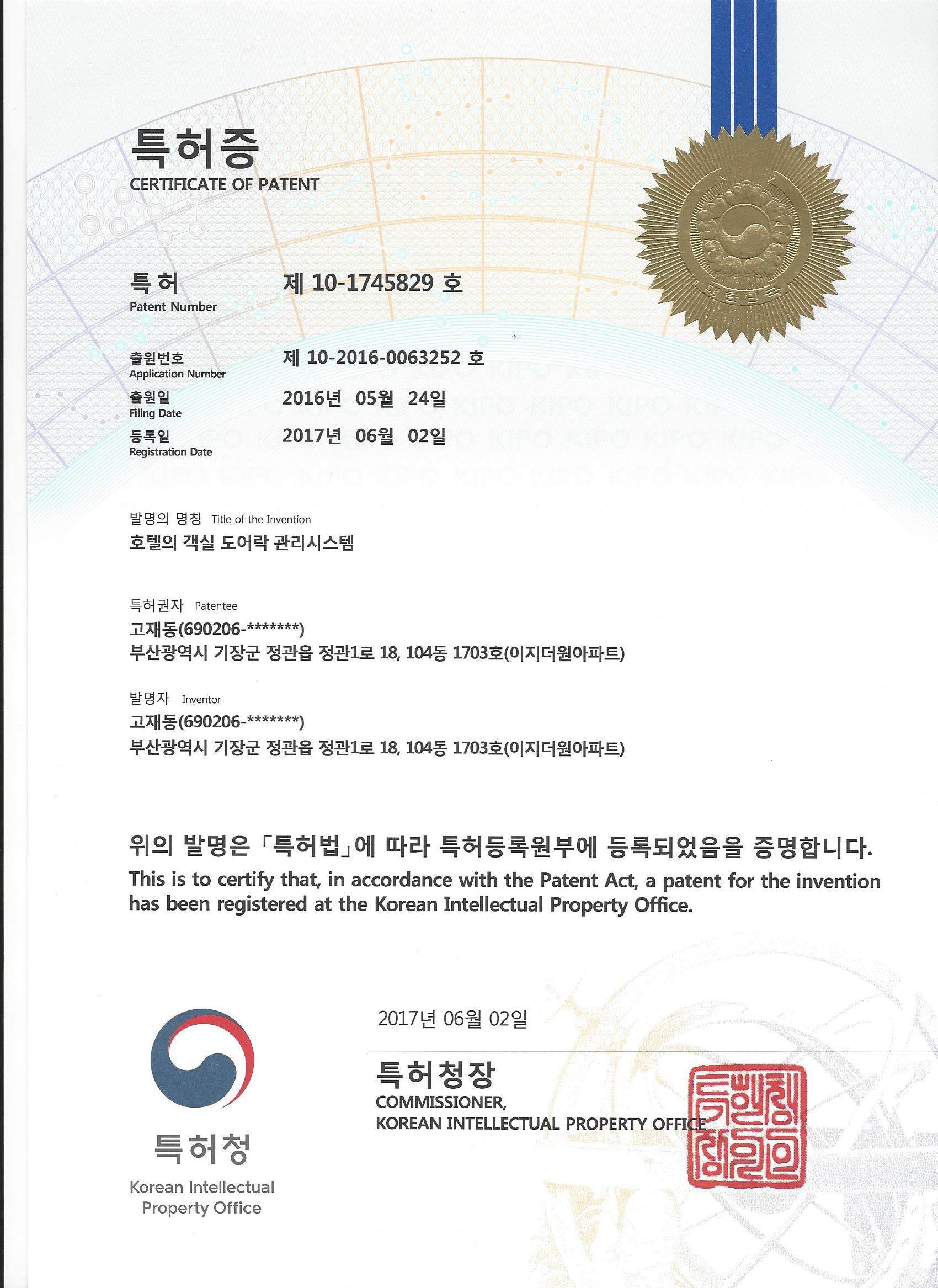 ▲ 특허증
  (도어락 관리 시스템)
▲ 특허증 (무선통신에
  의한 객실관리 시스템)
▲ 특허증 (숙박시설 등에
   전원차단 시스템)
▲ 특허증
  (자동 발권 시스템)
▲ 특허증
  (대기표 운용 시스템)
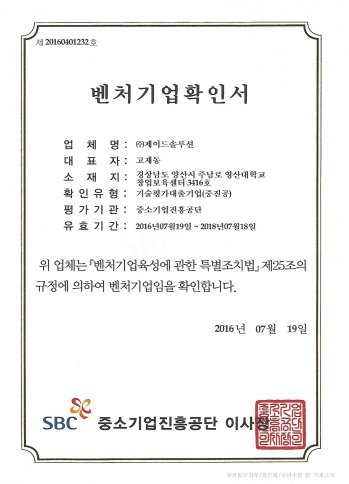 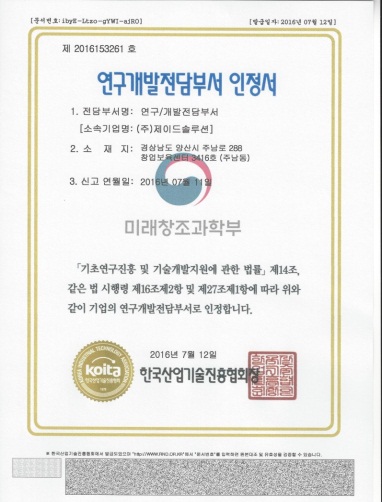 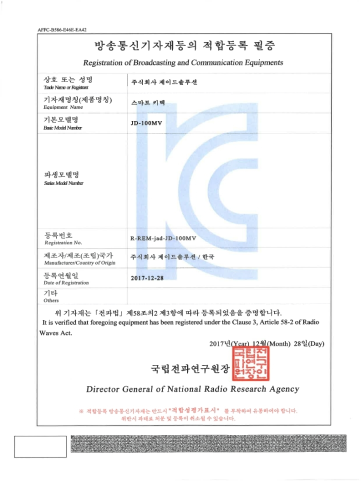 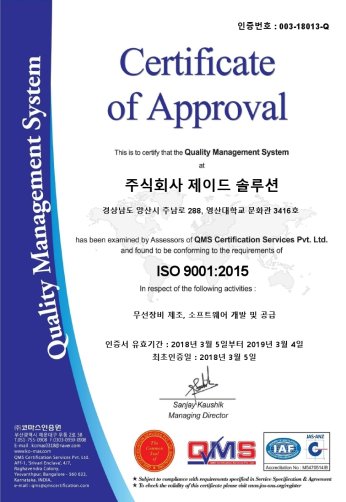 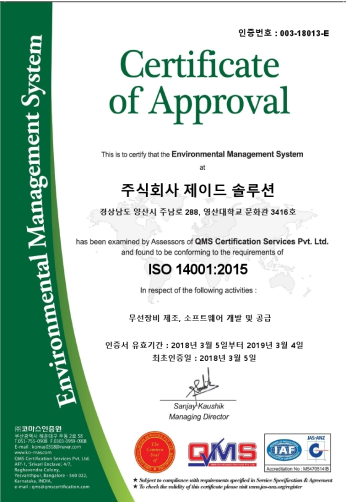 ▲ 무선키텍
KC 인증서 필증
▲ ISO 14001:2015인증서
▲ 연구/개발 전담부서
인정서
▲ ISO 9001:2015
인증서
▲ 벤처기업 인증서
경상남도 양산시 주남로 288 영산대학교 문화관 3416호      TEL. 1644-3368     FAX. 051-980-2487     http://www.ediga.co.kr
■ 기존의 객실관리 시스템
■ 기존 숙박시설의 솔루션공사는 인디게이트, 카드키홀더와 컨트롤 박스가 각 객실에 설치되어야 함
■ 각 객실의 컨트롤 박스를 모두 연결하는 배선공사와 객실과 Information간의 통신선로 공사필요.
■ 각 제품의 가격은 워낙 경쟁이 치열하여 회사마다의 차이는 있겠으나, 대부분 저렴한 평이긴 하나, 각
   회사별로 시스템의 변형을 주어 공사 시 마다 새로이 통신 선로공사를 하려하여 과도한 공사비용이 청구.
■ 기존 키텍 시스템은 리 모델링 공사 시 휴업으로 경제적 손실 발생
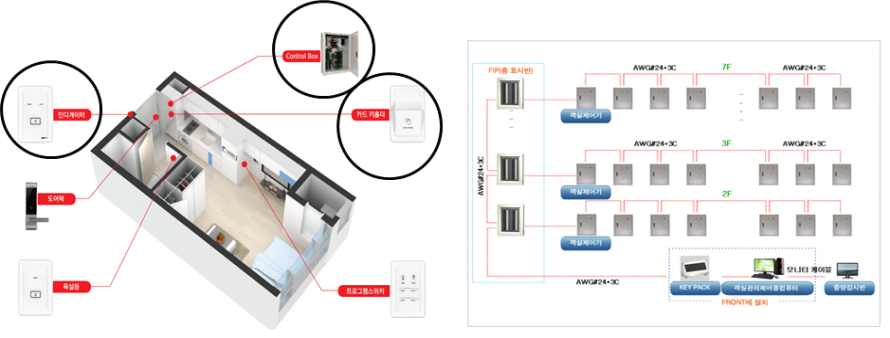 경상남도 양산시 주남로 288 영산대학교 문화관 3416호      TEL. 1644-3368     FAX. 051-980-2487     http://www.ediga.co.kr
■ 자사의 객실 구성도
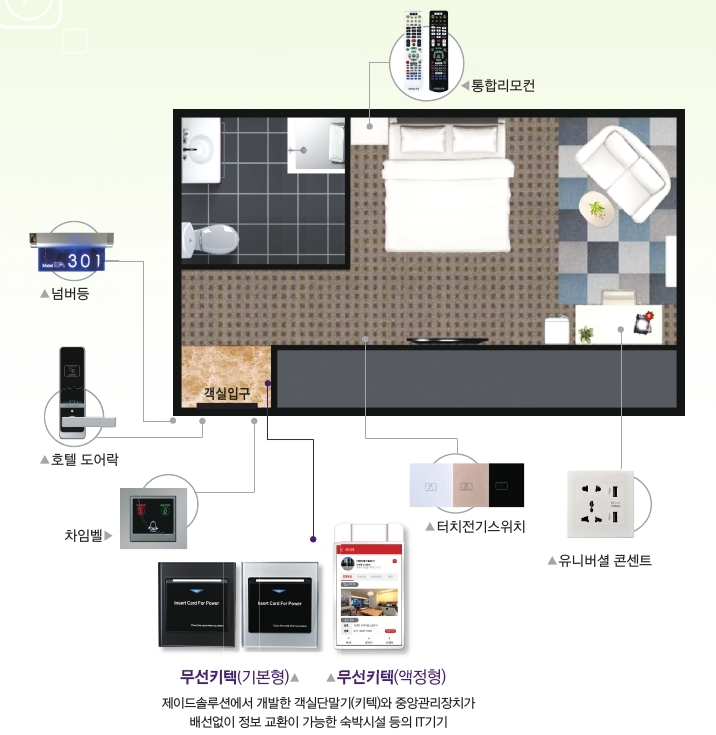 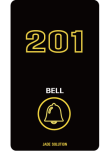 경상남도 양산시 주남로 288 영산대학교 문화관 3416호      TEL. 1644-3368     FAX. 051-980-2487     http://www.ediga.co.kr
■ 자사의 무선 객실관리 시스템의 개요 (무액정형)
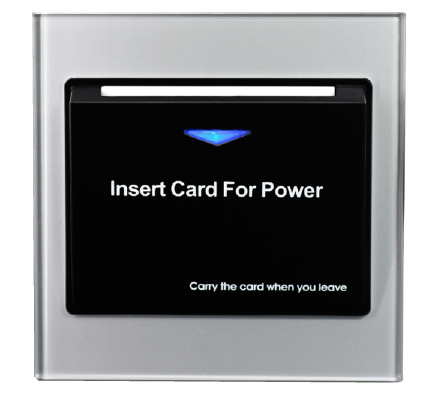 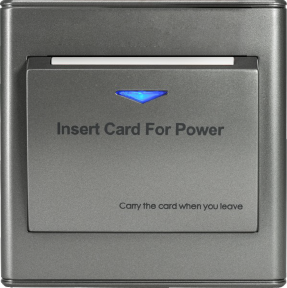 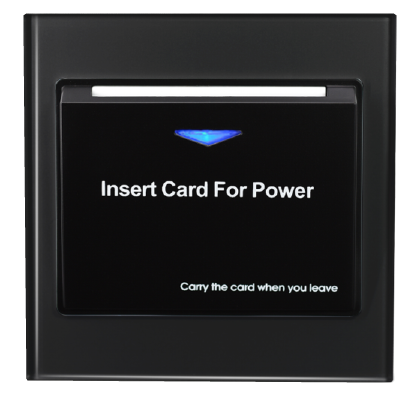 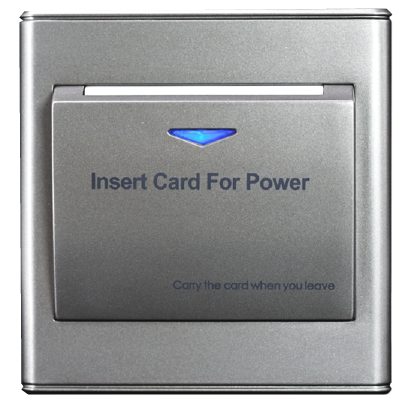 <4가지 Type>
경상남도 양산시 주남로 288 영산대학교 문화관 3416호      TEL. 1644-3368     FAX. 051-980-2487     http://www.ediga.co.kr
■ 자사의 무선 객실관리 시스템의 개요 (무액정형)
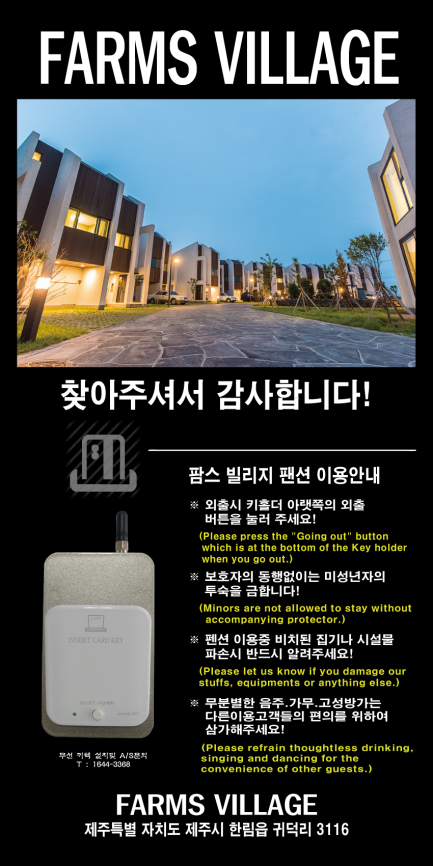 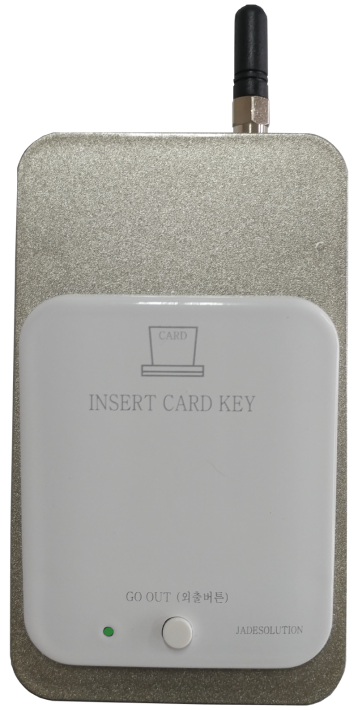 <설치예시>
경상남도 양산시 주남로 288 영산대학교 문화관 3416호      TEL. 1644-3368     FAX. 051-980-2487     http://www.ediga.co.kr
■ 자사의 무선 객실관리 시스템의 개요 (액정형, 2018년 개발완료 예정)
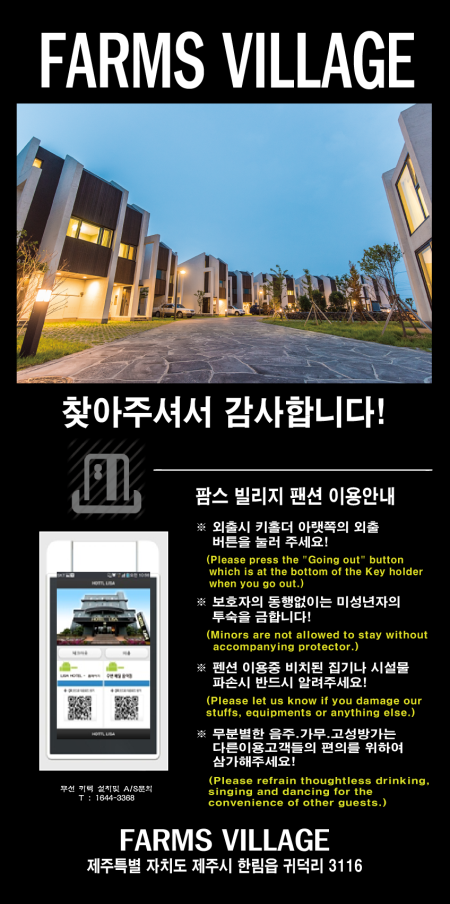 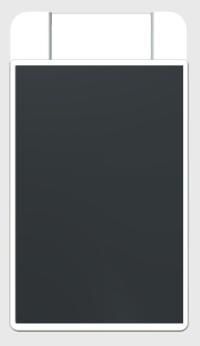 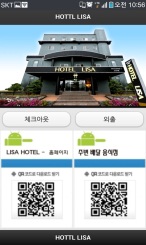 <설치예시>
경상남도 양산시 주남로 288 영산대학교 문화관 3416호      TEL. 1644-3368     FAX. 051-980-2487     http://www.ediga.co.kr
■ 무선 플러그 키텍시스템의 개요 (신제품, 2018년 4월 개발완료 예정)
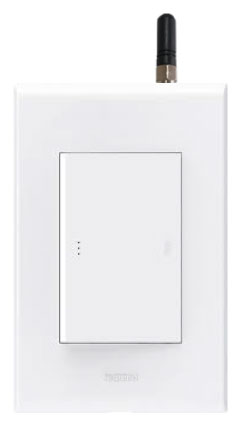 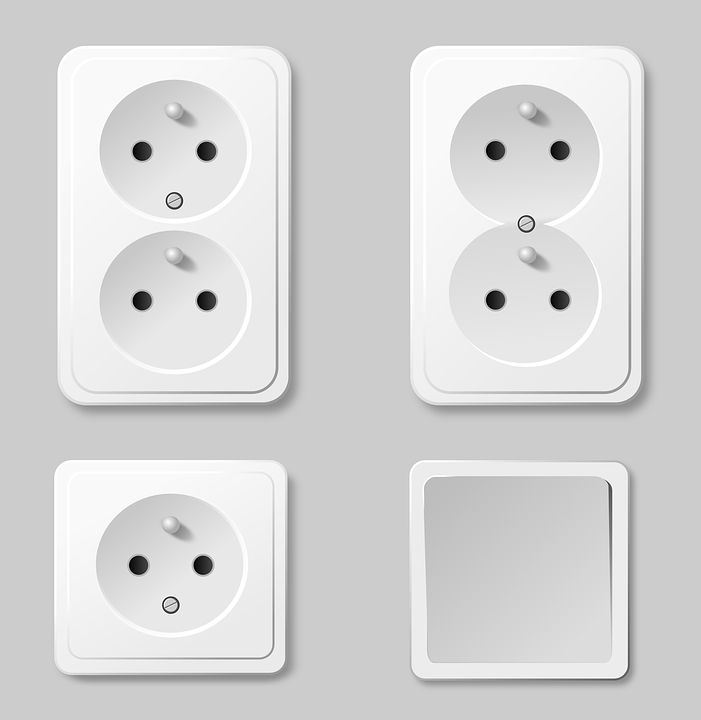 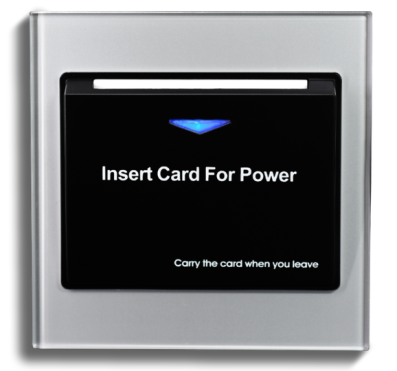 무선송출
무
선
송
출
▲ 무선 플러그(자사)
▲ 무선 키홀더(밧데리 AA형2개)
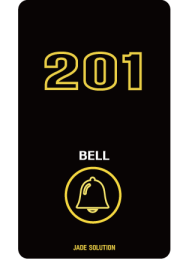 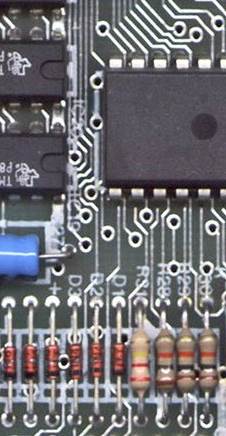 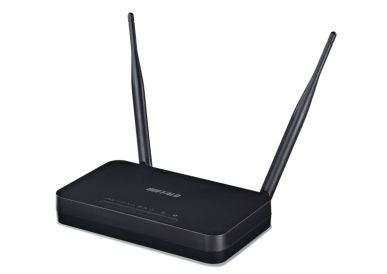 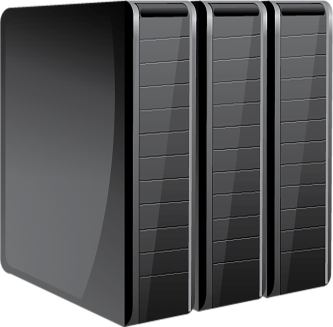 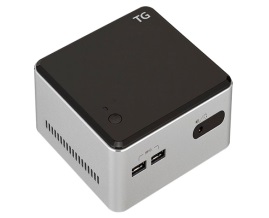 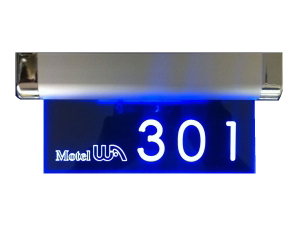 ▲ 배전함용 컨트롤러 (자사)
▲ 숙박시설 전용 공유기(자사)
▲ 인터넷망
경상남도 양산시 주남로 288 영산대학교 문화관 3416호      TEL. 1644-3368     FAX. 051-980-2487     http://www.ediga.co.kr
■ 객실관리 프로그램 개발
■ 객실관리 프로그램

 메인 페이지에 객실의 상태를 한눈에 볼 수 있도록
  그래프와 공실/ 퇴실의 표시로 편리한 업소 운영이 가능.

 객실 상태표시
 (공실/ 숙박/ 대실/ 청소요청/ 청소중/ 외출중/ 퇴실대기)

 객실 이벤트 발생시 화면 알림 기능 옵션으로 지정
  가능

 화면상에 객실 상태 별 보이기 / 숨기기 기능

 사용자 편의를 고려한 다양한 디자인 옵션 적용

 키 삽입 및 제거 시에 따른 에어컨/ 전등/ 전열기구  연동 기능

 Information에서 객실 별 설정 변경 가능

 인터넷 단절시에도 Information에서 개별 설정 및
  관리 가능
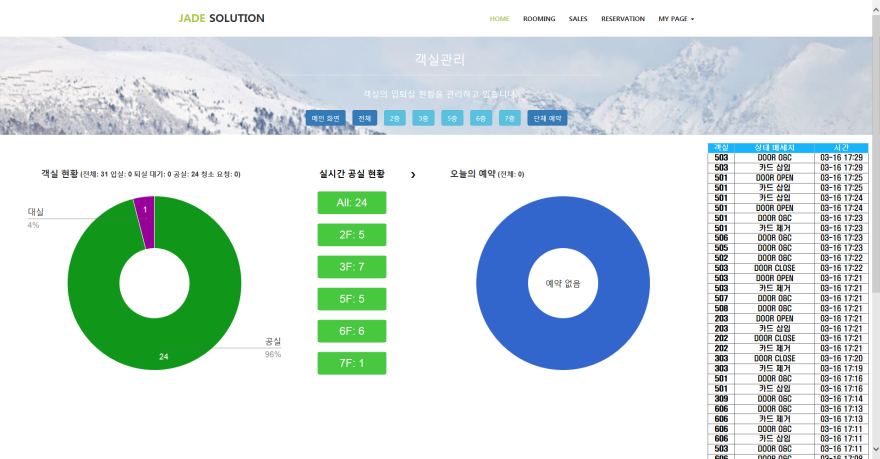 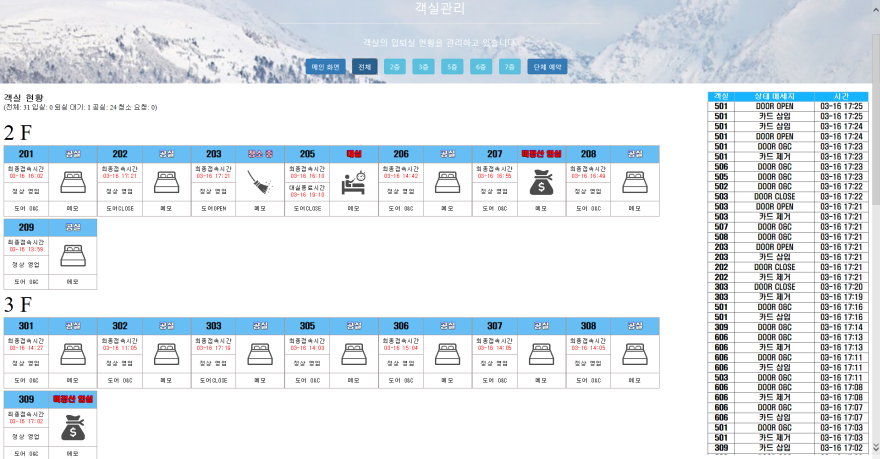 경상남도 양산시 주남로 288 영산대학교 문화관 3416호      TEL. 1644-3368     FAX. 051-980-2487     http://www.ediga.co.kr
■ 예약 프로그램 개발 (전 객실 온.오프라인 연동)
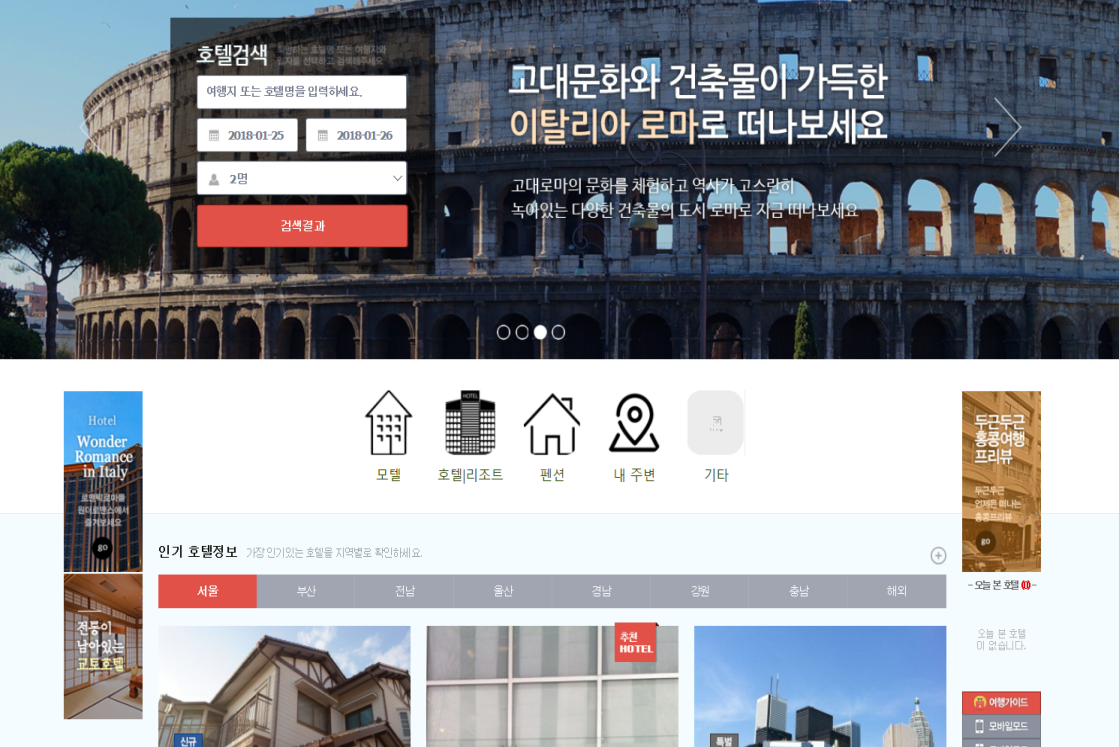 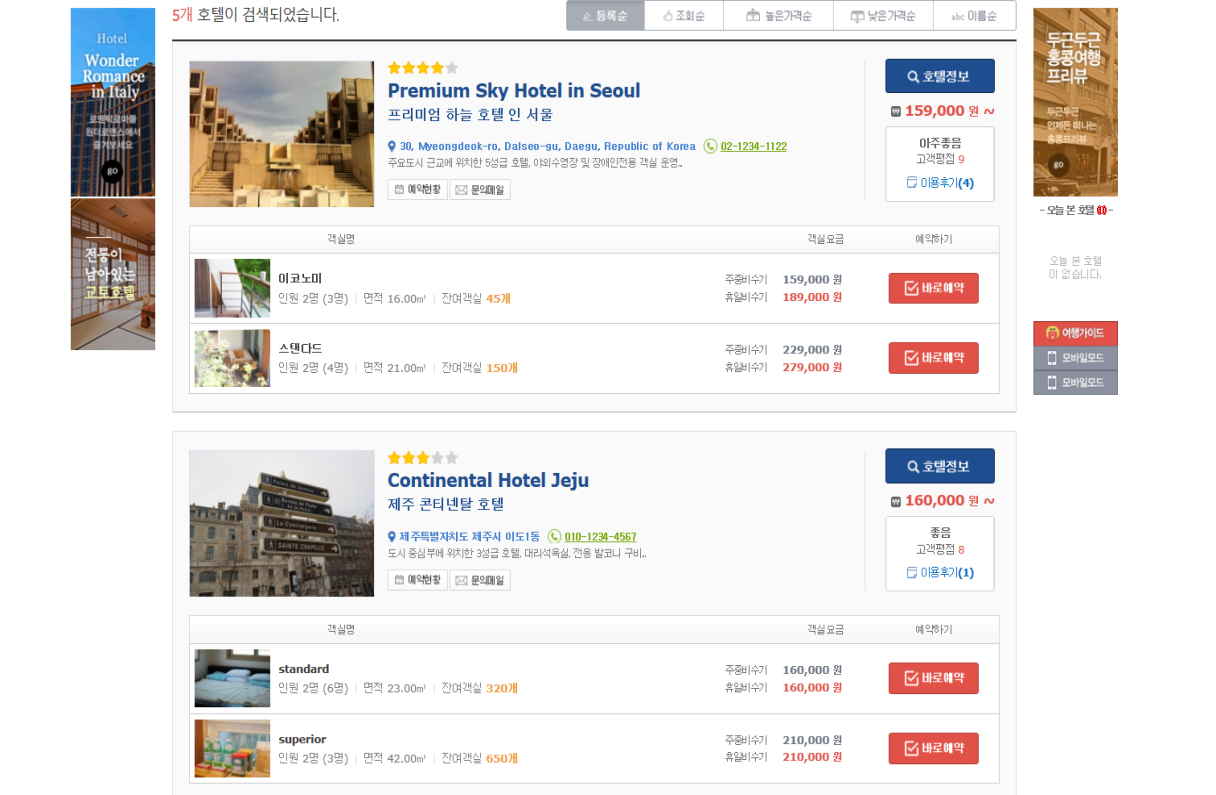 경상남도 양산시 주남로 288 영산대학교 문화관 3416호      TEL. 1644-3368     FAX. 051-980-2487     http://www.ediga.co.kr
■ 객실관리 설치모델 (선택사항)
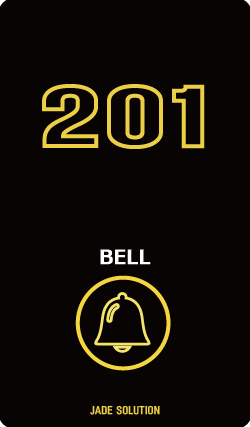 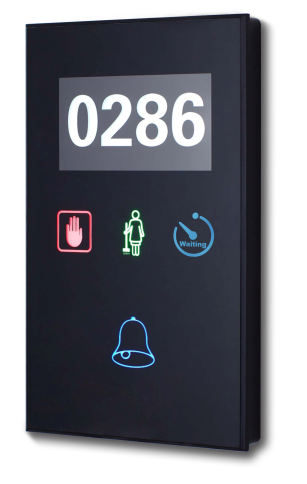 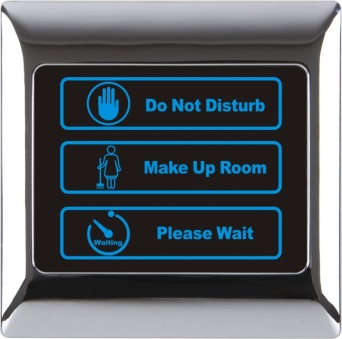 경상남도 양산시 주남로 288 영산대학교 문화관 3416호      TEL. 1644-3368     FAX. 051-980-2487     http://www.ediga.co.kr
■ 객실관리 설치모델 (선택사항)
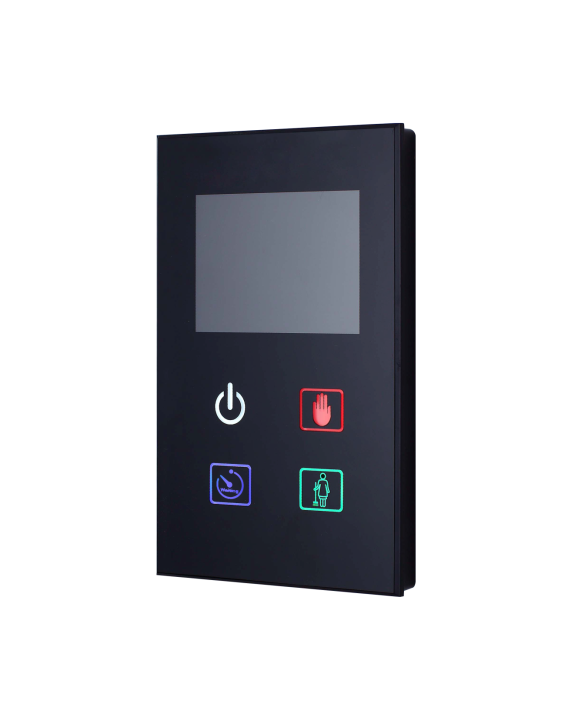 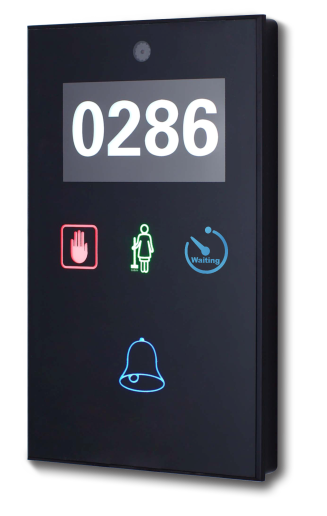 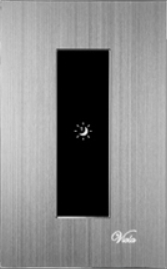 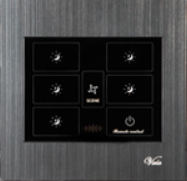 경상남도 양산시 주남로 288 영산대학교 문화관 3416호      TEL. 1644-3368     FAX. 051-980-2487     http://www.ediga.co.kr
■ 객실관리 설치모델 (선택사항)
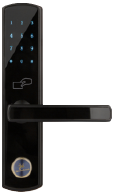 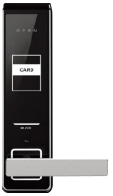 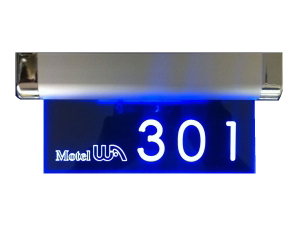 경상남도 양산시 주남로 288 영산대학교 문화관 3416호      TEL. 1644-3368     FAX. 051-980-2487     http://www.ediga.co.kr
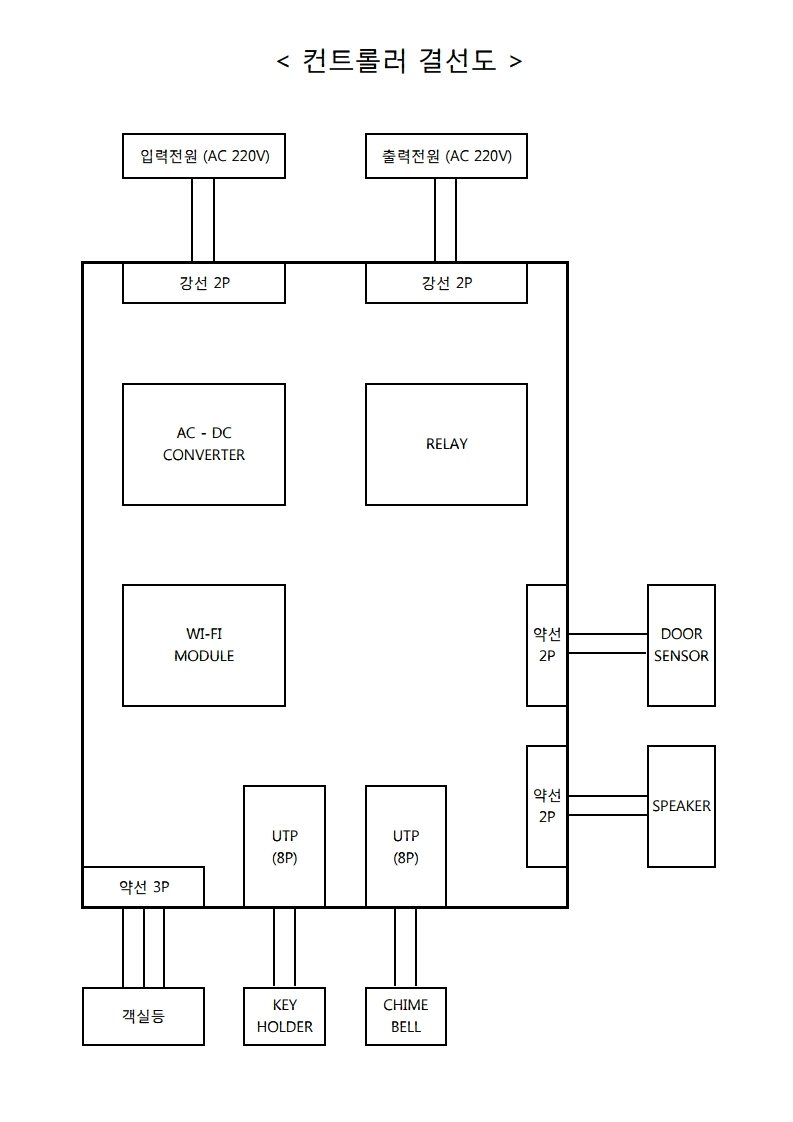 경상남도 양산시 주남로 288 영산대학교 문화관 3416호      TEL. 1644-3368     FAX. 051-980-2487     http://www.ediga.co.kr
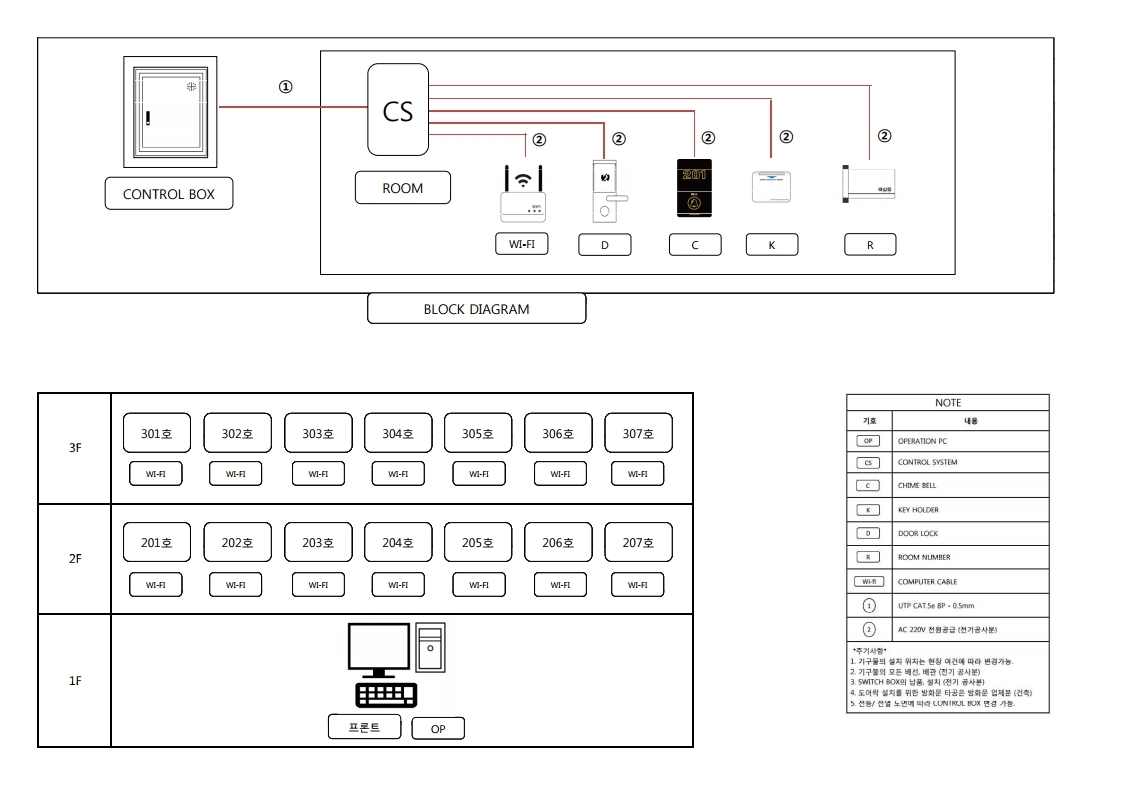 경상남도 양산시 주남로 288 영산대학교 문화관 3416호      TEL. 1644-3368     FAX. 051-980-2487     http://www.ediga.co.kr
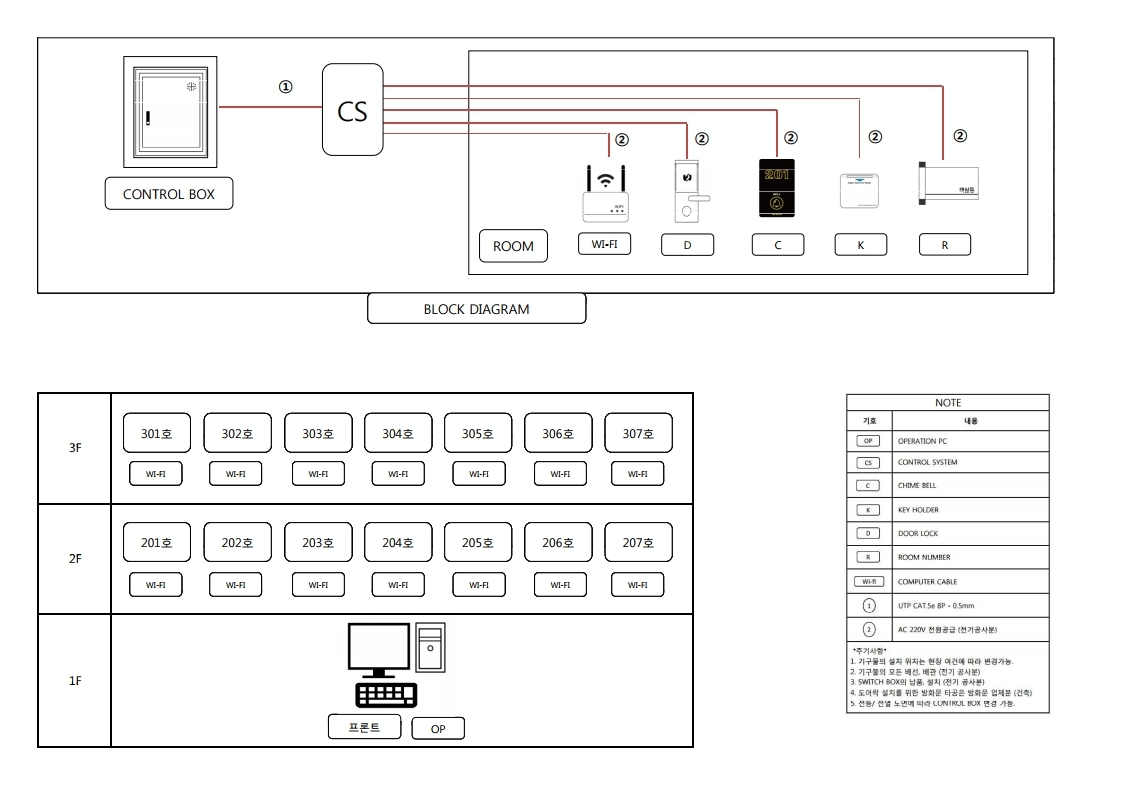 경상남도 양산시 주남로 288 영산대학교 문화관 3416호      TEL. 1644-3368     FAX. 051-980-2487     http://www.ediga.co.kr
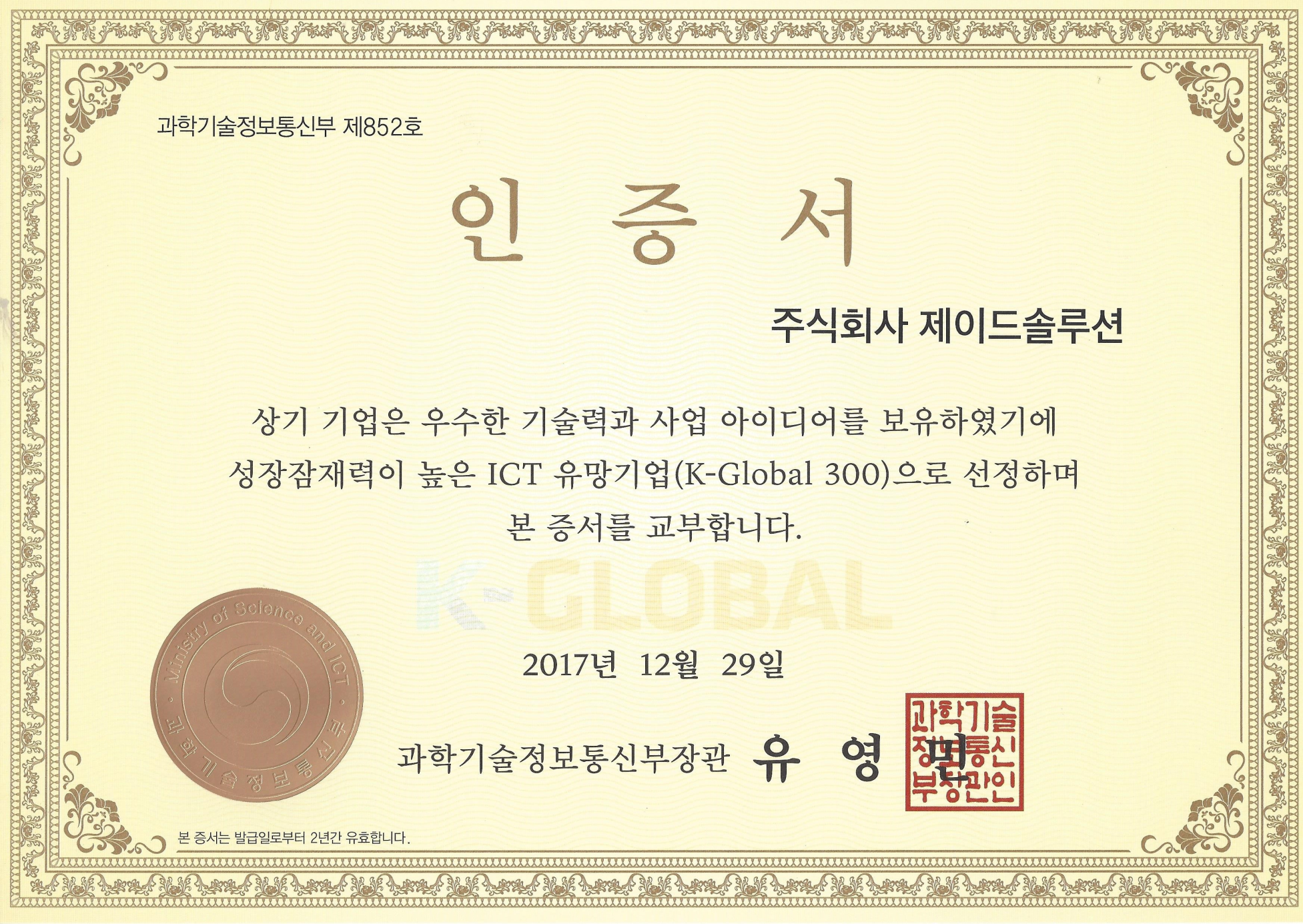 경상남도 양산시 주남로 288 영산대학교 문화관 3416호      TEL. 1644-3368     FAX. 051-980-2487     http://www.ediga.co.kr
THANK YOU
경상남도 양산시 주남로 288 영산대학교 문화관 3416호      TEL. 1644-3368     FAX. 051-980-2487     http://www.ediga.co.kr